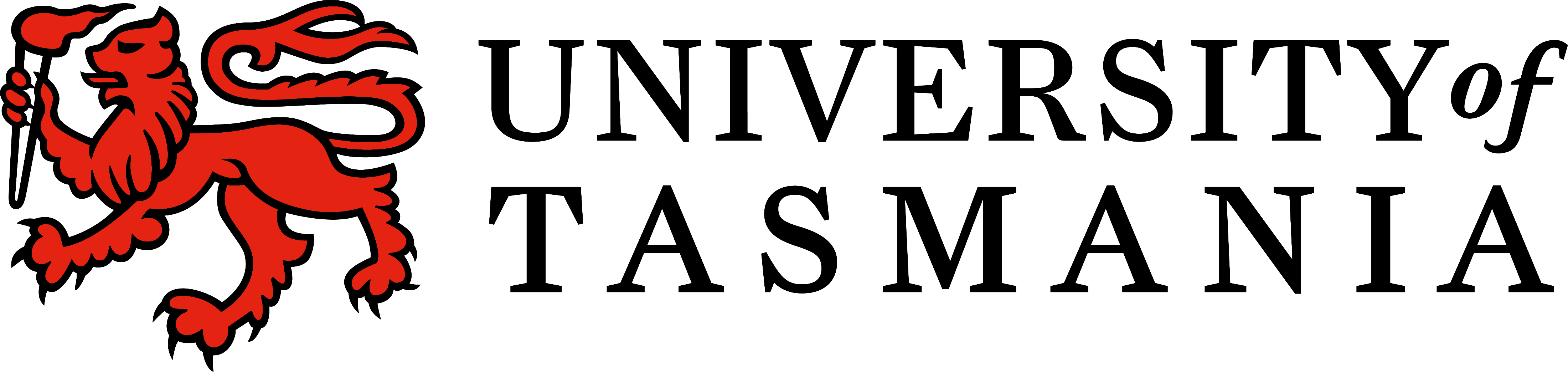 Year 5 Formative eOSCE

Welcome to STATION 1

We will now undertake a Student ID check
Please turn your camera ON when instructed
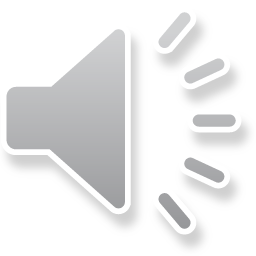 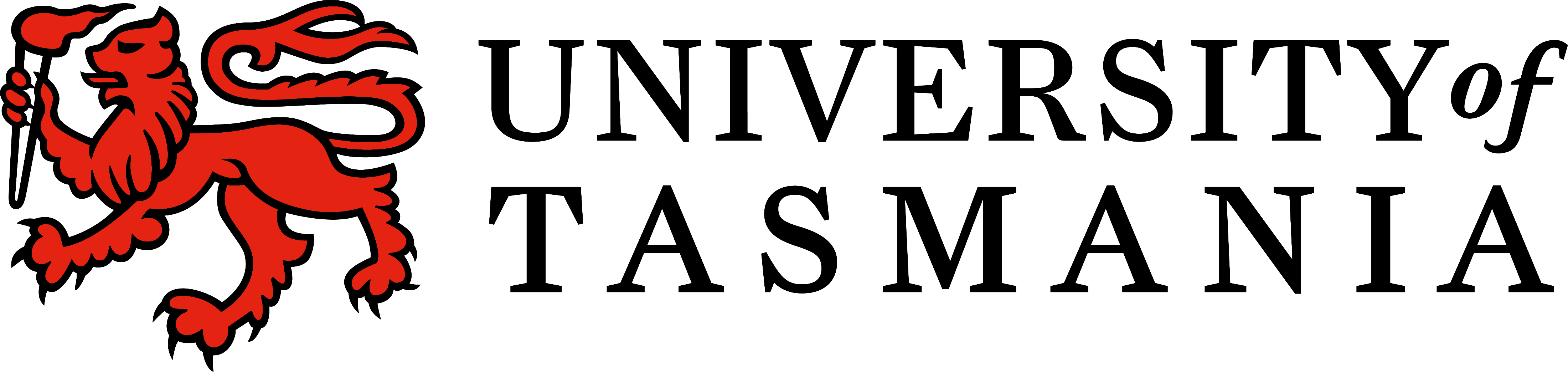 Year 5 Formative eOSCE

Welcome to STATION 1

You are now under exam conditions
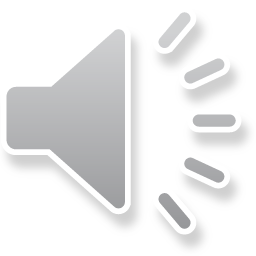 STATION 1:  Student Information
 
Scenario: 
Insert scenario here

Task: 
Insert tasks here
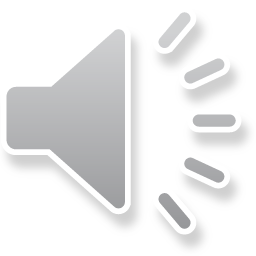 1:22
1:21
1:20
1:02
1:01
1:00
0:22
0:21
0:20
0:02
0:01
0:00
1:23
1:03
0:23
0:03
1:24
1:04
0:24
0:04
1:12
1:11
1:10
0:12
0:11
0:10
1:25
1:05
0:25
0:05
1:26
1:06
0:26
0:06
1:27
1:07
0:27
0:07
1:52
1:51
1:50
1:42
1:41
1:40
1:32
1:31
1:30
1:29
1:28
1:09
1:08
0:52
0:51
0:50
0:42
0:41
0:40
0:32
0:31
0:30
0:29
0:28
0:09
0:08
1:13
0:13
1:53
1:43
1:33
0:53
0:43
0:33
1:14
0:14
1:54
1:44
1:34
0:54
0:44
0:34
1:15
0:15
1:16
0:16
1:17
0:17
1:19
1:18
0:19
0:18
1:55
1:45
1:35
0:55
0:45
0:35
1:56
1:46
1:36
0:56
0:46
0:36
1:57
1:47
1:37
0:57
0:47
0:37
1:59
1:58
1:49
1:48
1:39
1:38
0:59
0:58
0:49
0:48
0:39
0:38
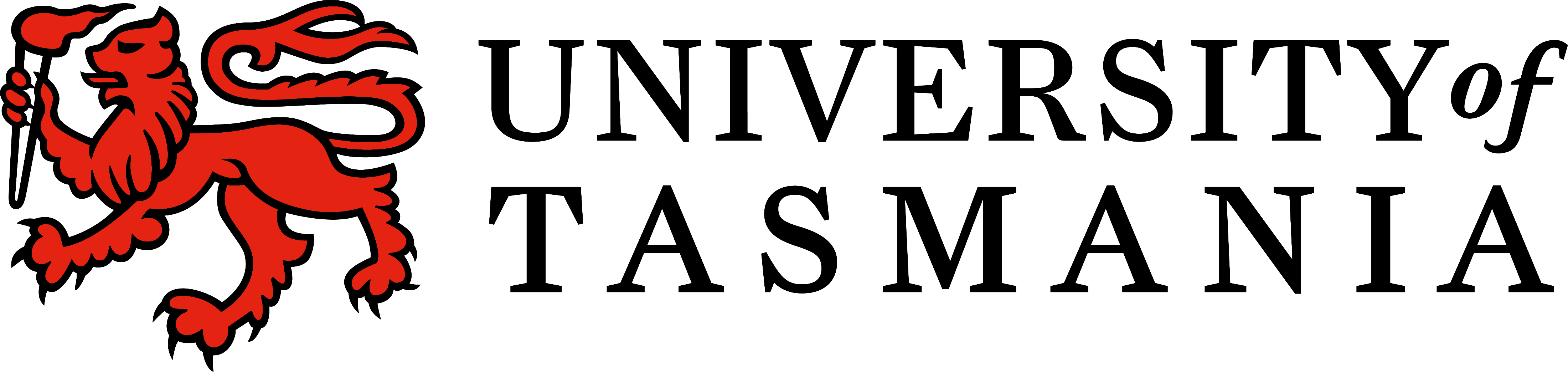 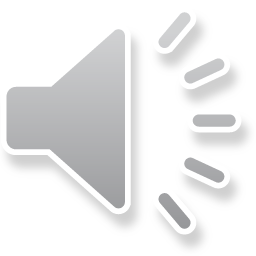 Your reading time is up

You will now be automatically admitted to your station by your Host 

(there is a 1 minute move time)

Please remember to turn your camera and audio ON and introduce yourself to your patient upon entry
5:01
5:00
5:02
5:08
5:07
5:06
5:05
5:04
5:03
5:11
5:10
5:09
5:12
5:18
5:17
5:16
5:15
5:14
5:13
5:21
5:20
5:19
5:22
5:28
5:27
5:26
5:25
5:24
5:23
5:41
5:40
5:31
5:30
5:29
5:42
5:32
5:48
5:47
5:46
5:45
5:44
5:43
5:38
5:37
5:36
5:35
5:34
5:33
5:51
5:50
5:49
5:39
5:52
5:58
5:57
5:56
5:55
5:54
5:53
5:59
6:01
6:00
6:02
6:08
6:07
6:06
6:05
6:04
6:03
6:11
6:10
6:09
6:12
6:18
6:17
6:16
6:15
6:14
6:13
6:21
6:20
6:19
6:22
6:28
6:27
6:26
6:25
6:24
6:23
6:41
6:40
6:31
6:30
6:29
6:42
6:32
6:48
6:47
6:46
6:45
6:44
6:43
6:38
6:37
6:36
6:35
6:34
6:33
6:51
6:50
6:49
6:39
6:52
6:58
6:57
6:56
6:55
6:54
6:53
6:59
7:01
7:00
7:02
7:08
7:07
7:06
7:05
7:04
7:03
7:11
7:10
7:09
7:12
7:18
7:17
7:16
7:15
7:14
7:13
7:21
7:20
7:19
7:22
7:28
7:27
7:26
7:25
7:24
7:23
7:41
7:40
7:31
7:30
7:29
7:42
7:32
7:48
7:47
7:46
7:45
7:44
7:43
7:38
7:37
7:36
7:35
7:34
7:33
7:51
7:50
7:49
7:39
7:52
7:58
7:57
7:56
7:55
7:54
7:53
7:59
3:01
3:00
3:02
3:08
3:07
3:06
3:05
3:04
3:03
3:11
3:10
3:09
3:12
3:18
3:17
3:16
3:15
3:14
3:13
3:21
3:20
3:19
3:22
3:28
3:27
3:26
3:25
3:24
3:23
3:41
3:40
3:31
3:30
3:29
3:42
3:32
3:48
3:47
3:46
3:45
3:44
3:43
3:38
3:37
3:36
3:35
3:34
3:33
3:51
3:50
3:49
3:39
3:52
3:58
3:57
3:56
3:55
3:54
3:53
3:59
4:01
4:00
4:02
4:08
4:07
4:06
4:05
4:04
4:03
4:11
4:10
4:09
4:12
4:18
4:17
4:16
4:15
4:14
4:13
4:21
4:20
4:19
4:22
4:28
4:27
4:26
4:25
4:24
4:23
4:41
4:40
4:31
4:30
4:29
4:42
4:32
4:48
4:47
4:46
4:45
4:44
4:43
4:38
4:37
4:36
4:35
4:34
4:33
4:51
4:50
4:49
4:39
4:52
4:58
4:57
4:56
4:55
4:54
4:53
4:59
8:00
2:01
2:02
2:08
2:07
2:06
2:05
2:04
2:03
2:11
2:10
2:09
2:12
2:18
2:17
2:16
2:15
2:14
2:13
2:21
2:20
2:19
2:22
2:28
2:27
2:26
2:25
2:24
2:23
2:41
2:40
2:31
2:30
2:29
2:42
2:32
2:48
2:47
2:46
2:45
2:44
2:43
2:38
2:37
2:36
2:35
2:34
2:33
2:51
2:50
2:49
2:39
2:52
2:58
2:57
2:56
2:55
2:54
2:53
2:59
STATION X:  Examination Findings (6 mins)
 
Insert Examination Findings here






Tasks:
2:00
1:01
1:00
0:01
0:00
1:02
0:02
1:08
1:07
1:06
1:05
1:04
1:03
0:08
0:07
0:06
0:05
0:04
0:03
1:11
1:10
1:09
0:11
0:10
0:09
1:12
0:12
1:18
1:17
1:16
1:15
1:14
1:13
0:18
0:17
0:16
0:15
0:14
0:13
1:21
1:20
1:19
0:21
0:20
0:19
1:22
0:22
1:28
1:27
1:26
1:25
1:24
1:23
0:28
0:27
0:26
0:25
0:24
0:23
1:41
1:40
1:31
1:30
1:29
0:41
0:40
0:31
0:30
0:29
1:42
1:32
0:42
0:32
1:48
1:47
1:46
1:45
1:44
1:43
1:38
1:37
1:36
1:35
1:34
1:33
0:48
0:47
0:46
0:45
0:44
0:43
0:38
0:37
0:36
0:35
0:34
0:33
1:51
1:50
1:49
1:39
0:51
0:50
0:49
0:39
1:52
0:52
1:58
1:57
1:56
1:55
1:54
1:53
0:58
0:57
0:56
0:55
0:54
0:53
1:59
0:59
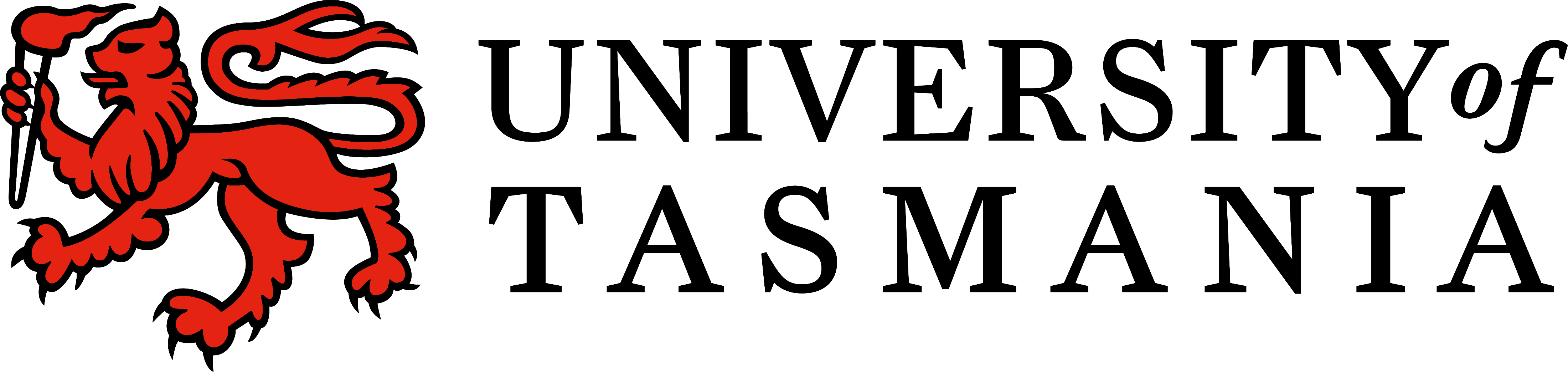 Your station time is now up

Please select Leave Meeting now
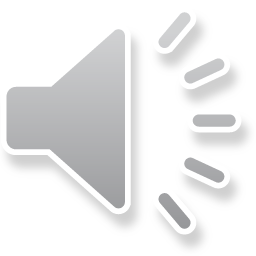